District English Language Advisory Committee
DATE : February 05, 2024
TIME: 5:30-7:30 PM
South Carolina Meeting Room
Big bold statement slide
Every system is perfectly designed to get the results it gets
SCUSD Core Value
We recognize that our system is inequitable by design and we vigilantly work to confront and interrupt inequities that exist to level the playing field and provide opportunities for everyone to learn, grow and reach their greatness.
SCUSD GUIDING PRINCIPLE
All students are given 
an equal opportunity to graduate with the greatest number of postsecondary choices 
from the widest array of options
SCUSD Five Strategic Priorities
High Quality Instruction to Meet the Needs of all Students with a Focus on Students Least Well Served

Multi-Tiered System of Supports (MTSS)

Culturally Responsive Professional Learning

Effective Talent Programs Focused on Recruitment & Retention in Service of High Quality Instruction

Network Upgrades and Centralized Workforce Processes; Including HR Enhancements in Service of High Quality Instruction
Multilingual Literacy Department Outcomes
All emergent bilingual students improve on their overall Summative ELPAC Assessments by at least one performance level.
All emergent bilingual students improve on their CAASPP ELA assessments noted by the student’s scale score (3-8th CAASPP, 11th CAASPP);iReady ELA  
Increase reclassification by 10% on a yearly basis. 
90% of EBs will graduate from high school.
80% of High School Emergent bilingual students will be on track for college and career (students meeting A-G requirements).
All schools serving at least 21 or more emergent bilingual students will have a functional English Language Advisory Committee (ELAC).
COMMUNITY CONNECTOR: Your favorite place to find relaxation is…
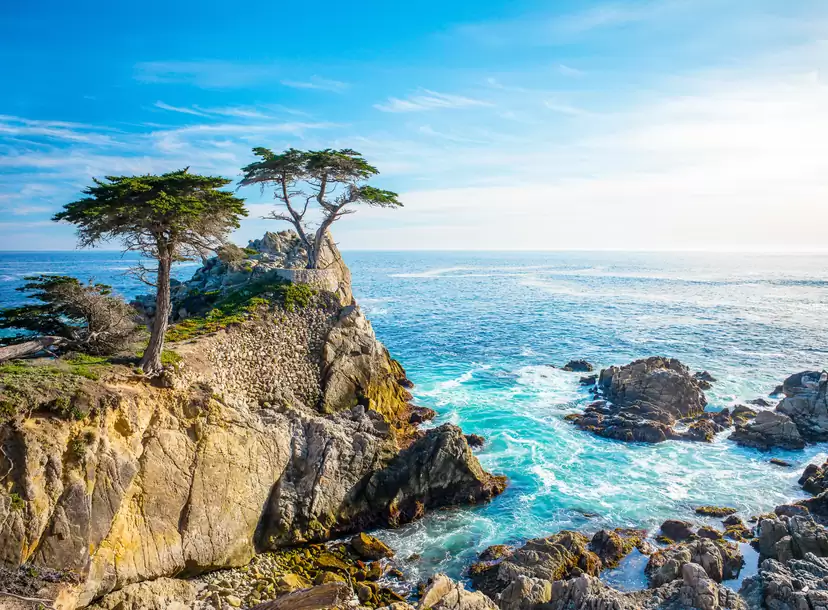 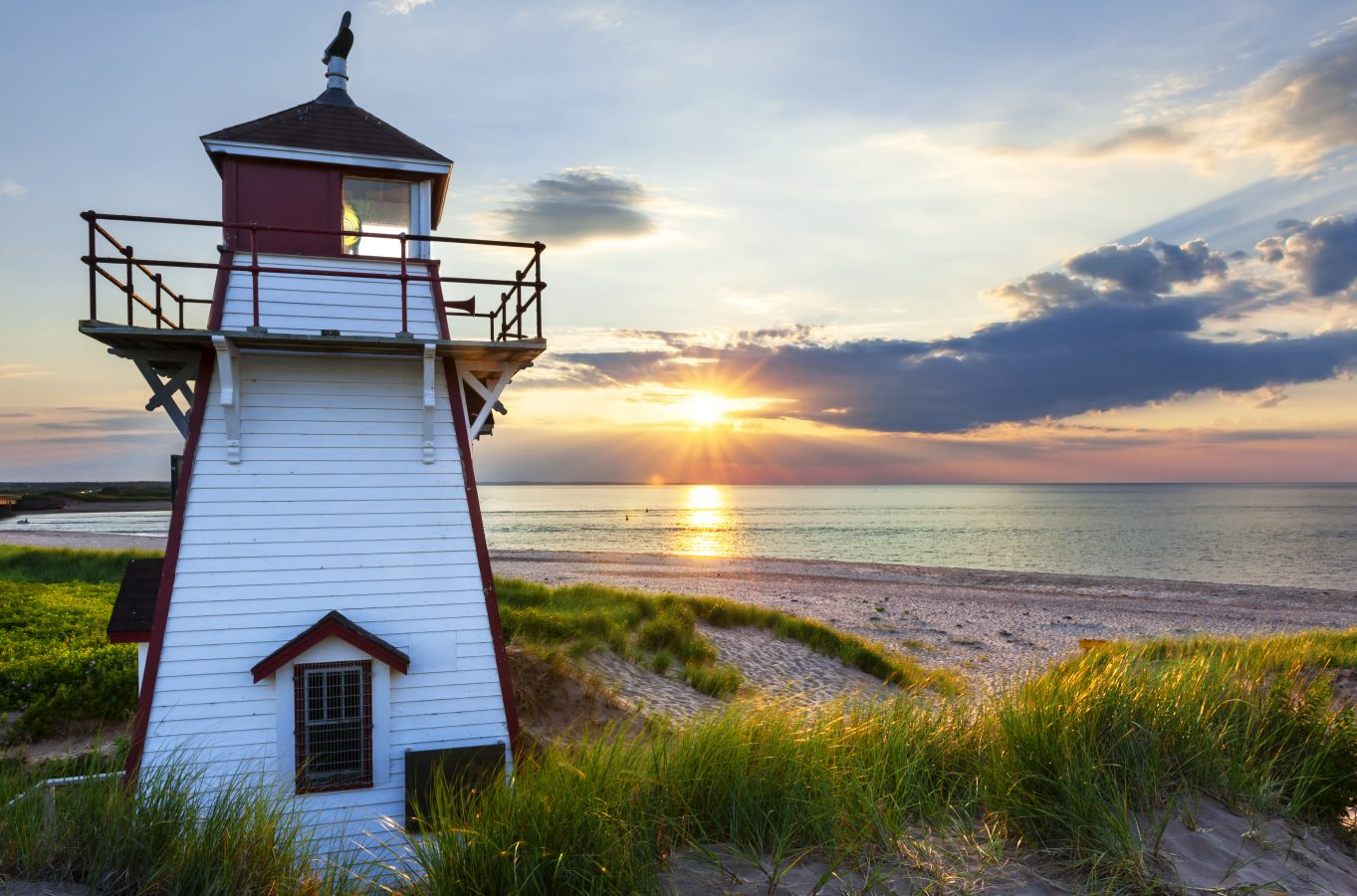 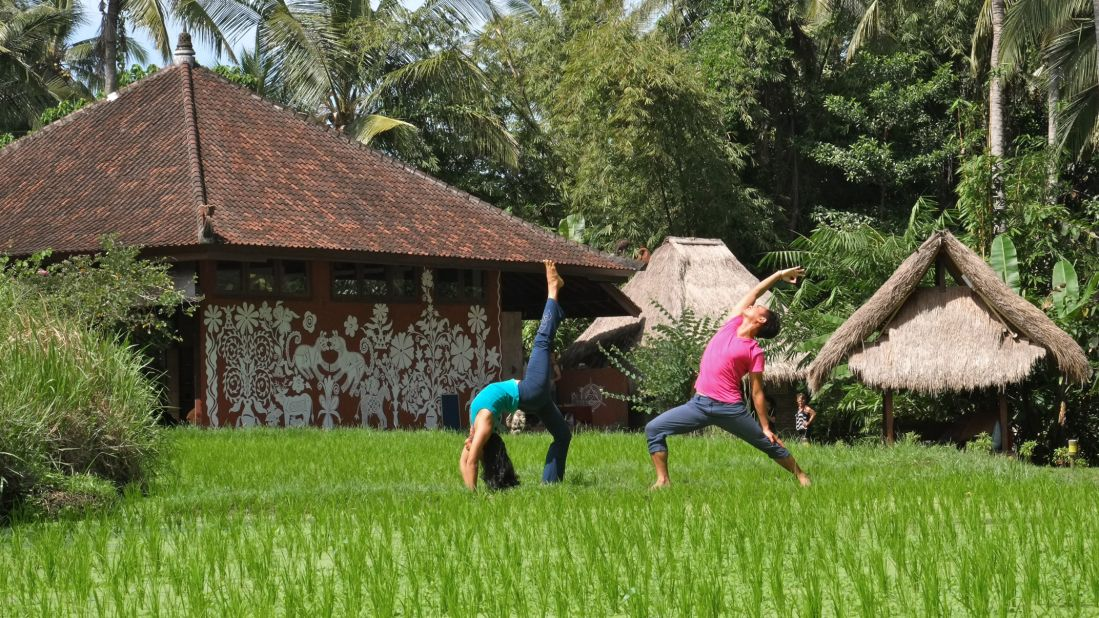 DELAC REPRESENTATIVE ROLL CALL
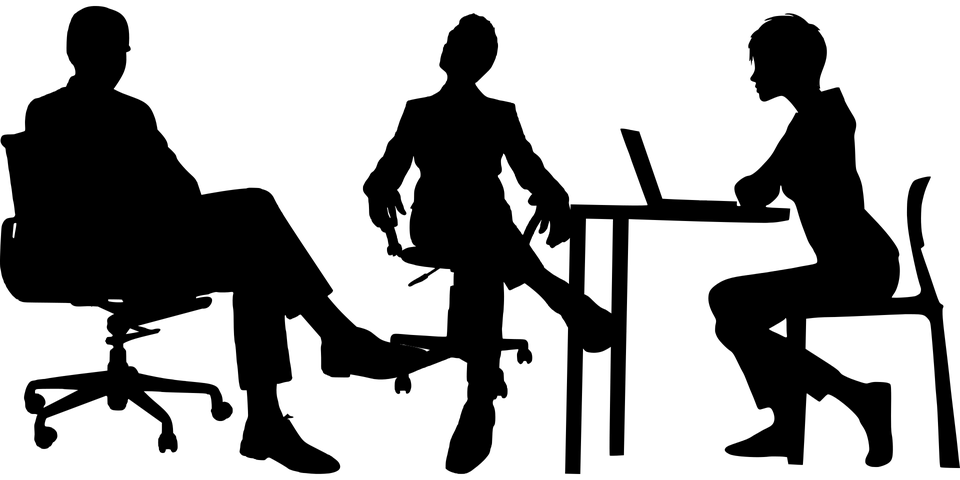 APPROVAL OF MEETING MINUTES
Monday, December 18, 2023 (English)
AGENDA
Agenda
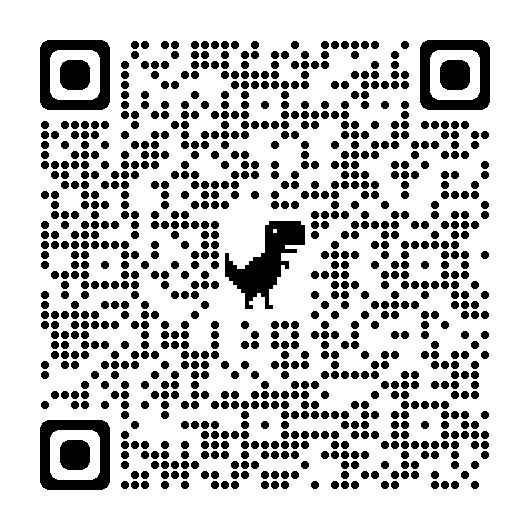 Literacy Strategies for Parents
Literacy Strategies
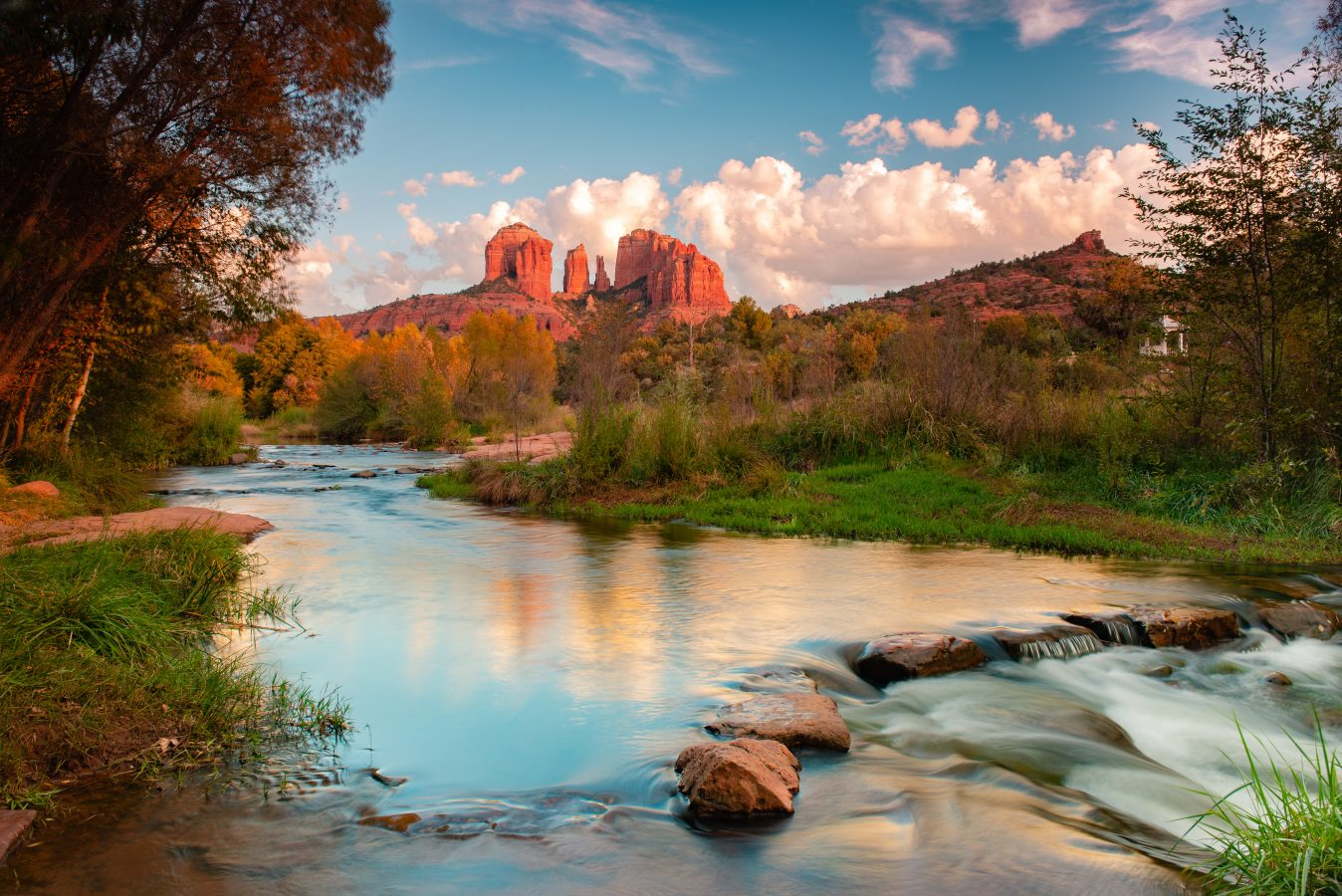 BREAK:  10 Minutes
12
DELAC Officer Announcement
DELAC Officer Announcement
English Learner Student Attendance
Student Attendance and Chronic Absenteeism
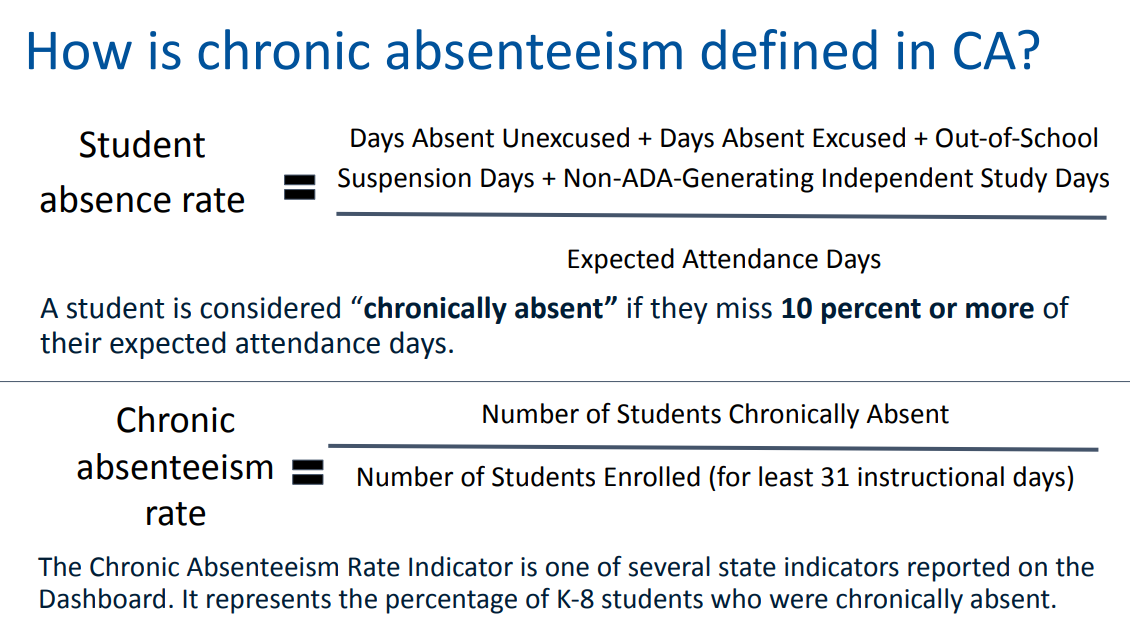 PACE, 2024
Why is monitoring attendance important?
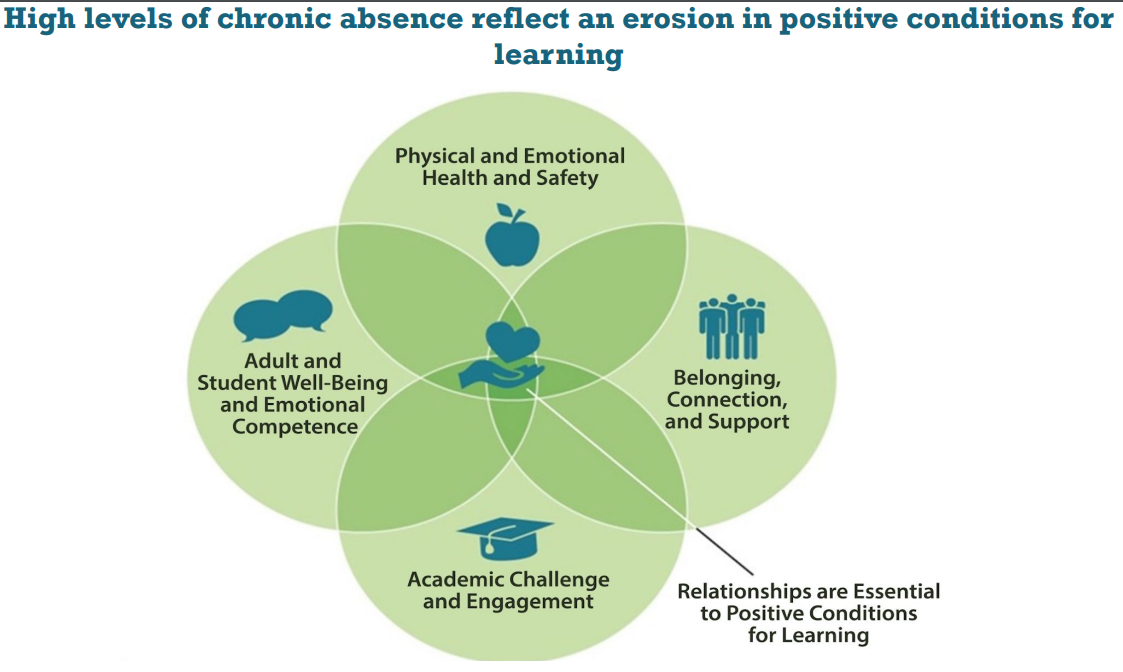 www.attendanceworks.org
English Learner Student Attendance–Attendance Rate
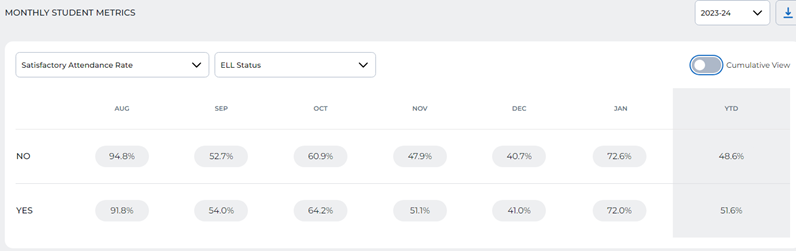 English Learner Student Attendance–Chronic Absenteeism
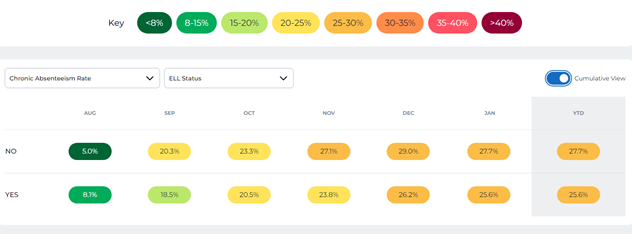 California Dashboard Attendance Metric
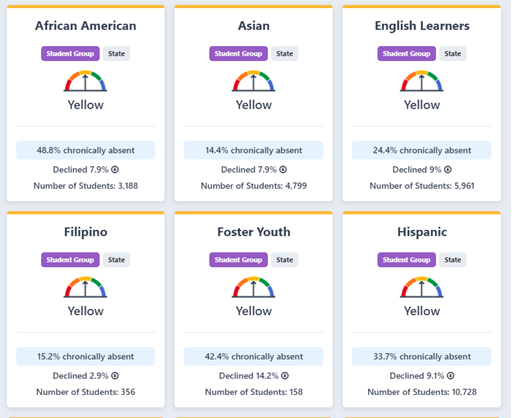 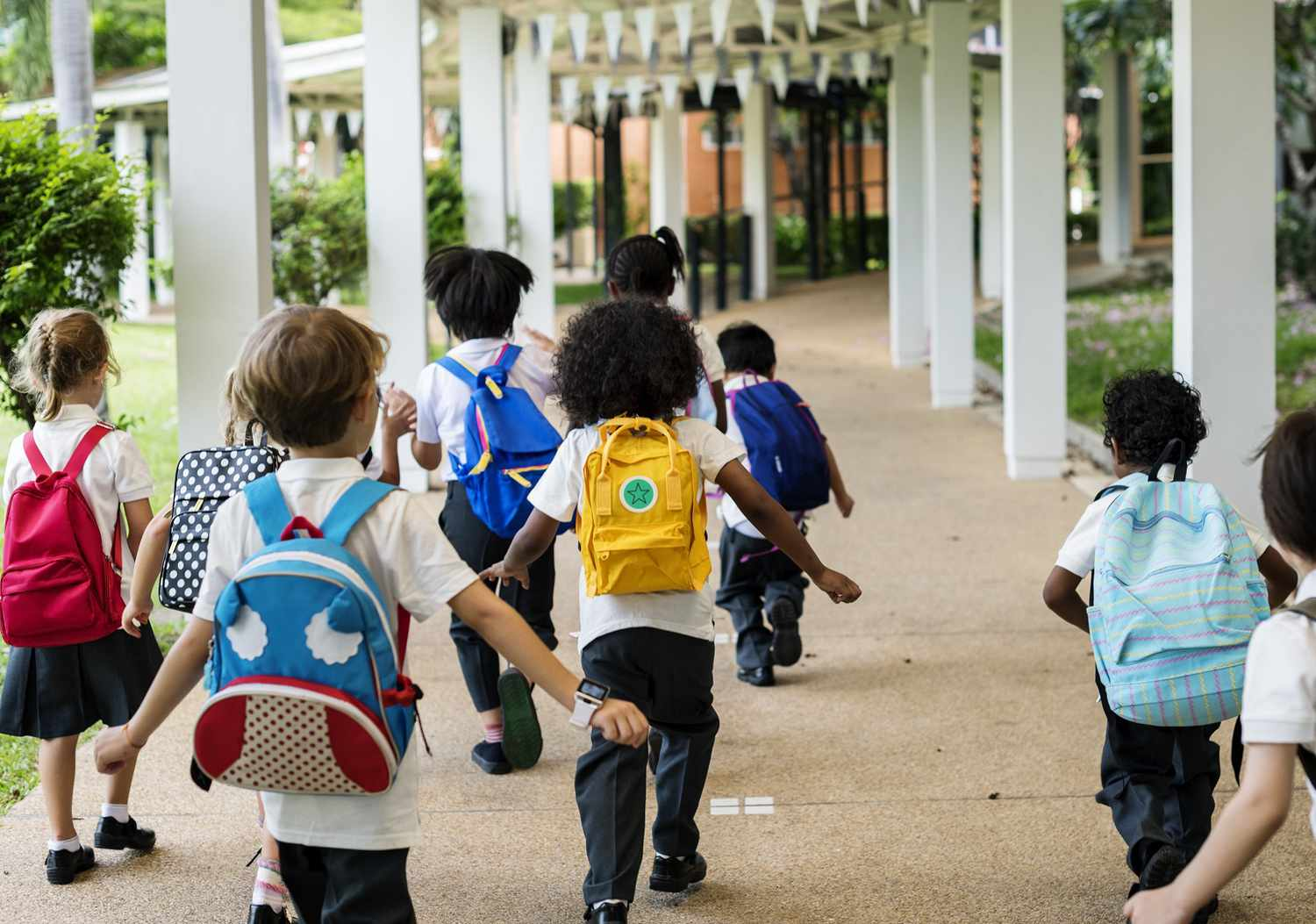 Needs Assessment Results
1.  	Importance of Regular School Attendance
2.  	Strategies/Questions for Parent-Teacher
3.  	Bullying/Cyber Bullying
4.  	Study Skills, homework strategies
5.  	Reclassification
PUBLIC COMMENT
Public Comment
DELAC PUBLIC COMMENT
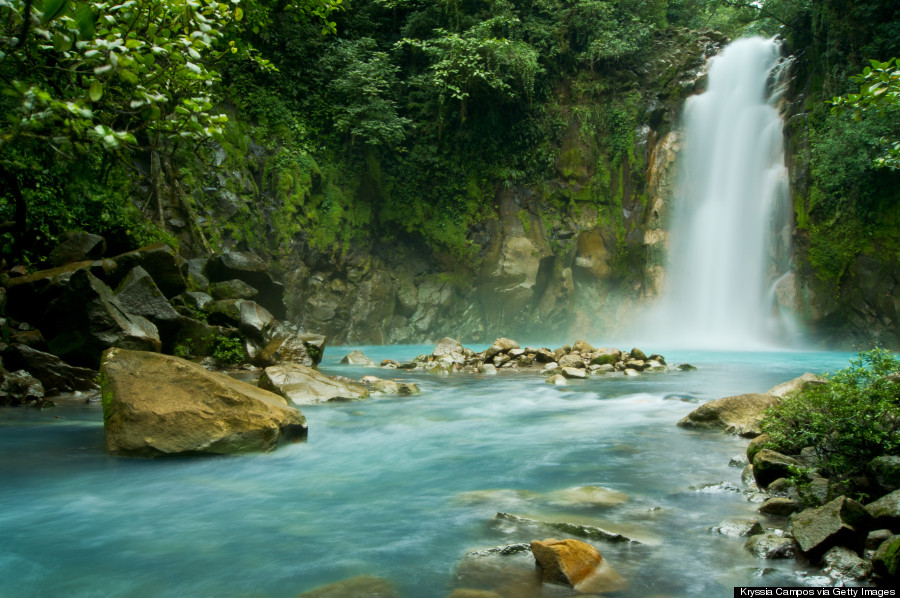 Breathe and Exhale (4 Times)
25
[Speaker Notes: We will continue to work on communication skills]
DELAC FEEDBACK
DELAC Feedback QR CODE
DELAC FEEDBACK LINK
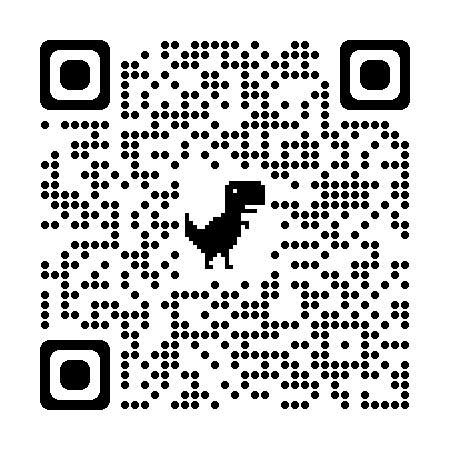 Big quote
“Multilingualism promotes culture.  A culturally diverse child is better prepared to participate and compete in a global society.”
–Maritere Bellas, Latina Author & Parenting Expert
Community Closing Activity
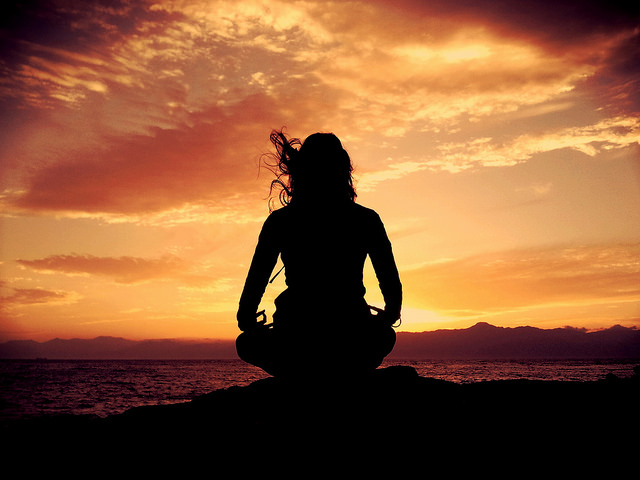 GRATITUDES…
Upcoming Meetings:
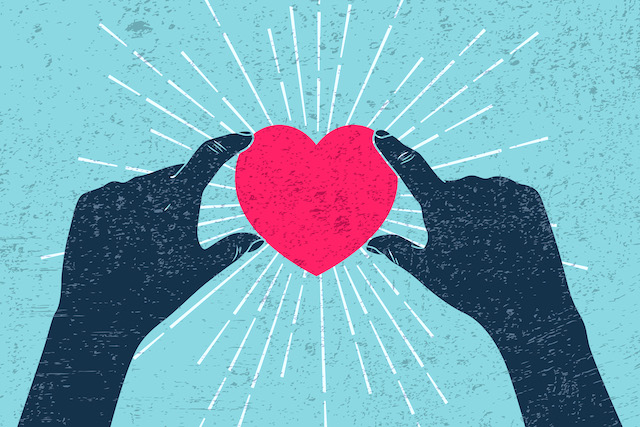 DELAC-South Carolina Room
Monday, March 18, 5:30-7:30 p.m.
Monday, April 15, 5:30-7:30 p.m.
MPAC- Zoom 
Monday , February 23th , 6:00 p.m. - 7:30 p.m. 
Monday , March 25  th , 6:00 p.m. - 7:30 p.m. 
Monday, April 22nd, 6:00 p.m. - 7:30 p.m. 
SCUSD BOARD MEETINGS- Community Rooms
Thursday, February 1, 6:30 p.m.
Thursday, February 15, 6:30 p.m.
Thursday, March 7, 6:30 p.m.

JOINT PAC/BAAAB/CAC/DELAC Mtg.-South Carolina
Monday, January 22nd, 6-8 p.m.